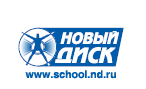 СОВРЕМЕННЫЙ ДОШКОЛЬНИК 
И ЦИФРОВАЯ ДИДАКТИКА:  
АКТУАЛЬНЫЕ ПРОБЛЕМЫ И ПЕРСПЕКТИВЫ
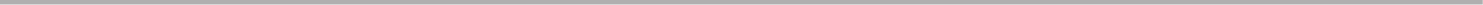 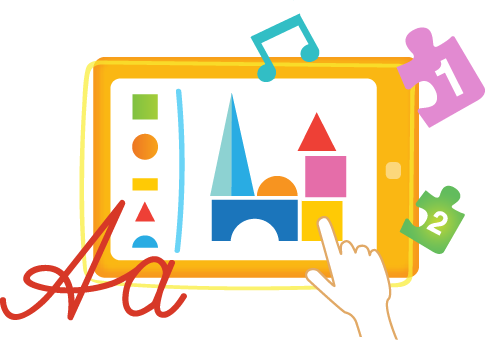 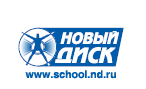 СОВРЕМЕННЫЕ ДЕТИ: КАКИЕ ОНИ?
Цифровая информационная среда – естественный культурный фон
Уже в дошкольном возрасте способны ориентироваться на результат и продукт своей деятельности
Чаще задают вопрос «зачем?»,                    а не «почему?»
Современные мобильные устройства интуитивно понятны детям
Овладевают цифровыми технологиями раньше, чем чтением и письмом
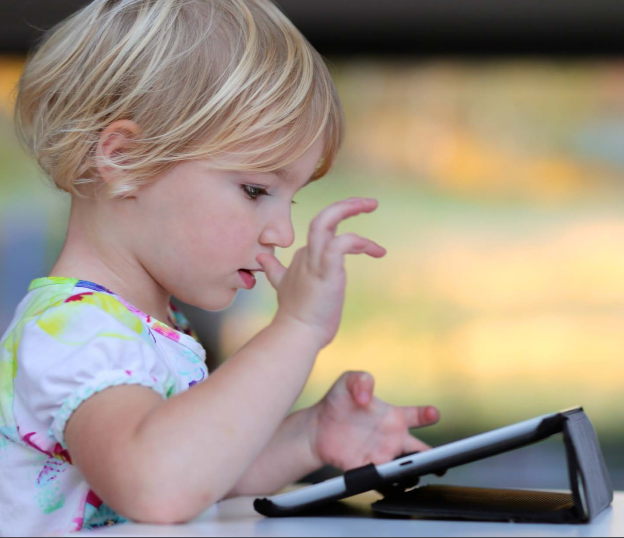 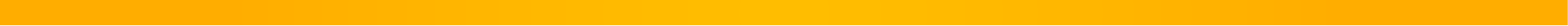 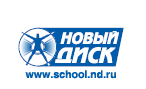 ВЫЗОВЫ… ПРОБЛЕМЫ… ПРОТИВОРЕЧИЯ
Дошкольное образование – первый уровень общего образования
 ФГОС ДО – обеспечение преемственности целей, задач          и содержания образования, реализуемых в рамках образовательных программ различных уровней
 Требования к созданию современной информационно-образовательной среды
Недостаточное обеспечение дошкольных организаций компьютерным оборудованием
 Отсутствие доступа к сети Интернет 
 Противодействие родителей                                             в вопросах использования ИКТ         в воспитательно-образовательном процессе
 Несовершенство нормативной базы
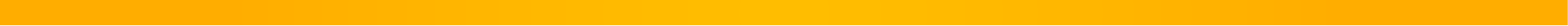 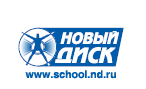 РАЗВИВАЮЩАЯ ПРЕДМЕТНО-ПРОСТРАНСТВЕННАЯ СРЕДА СОВРЕМЕННОГО ДЕТСКОГО САДА
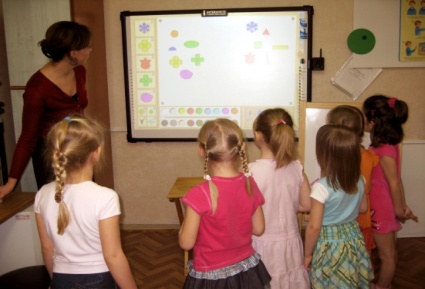 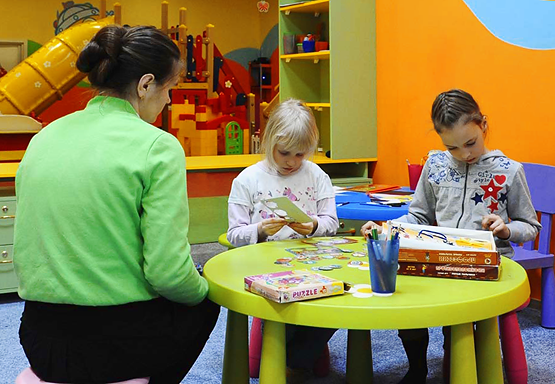 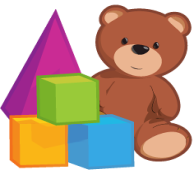 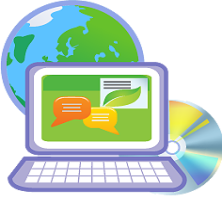 Традиционные элементы
Мультимедийные средства
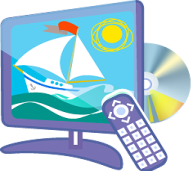 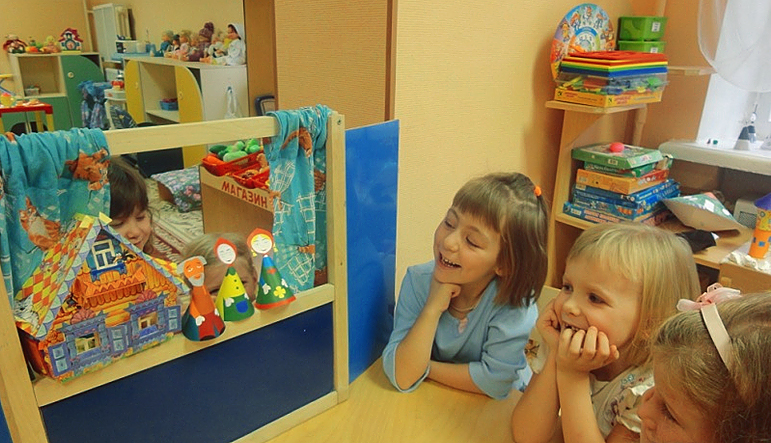 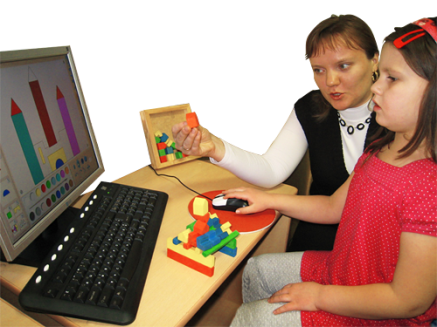 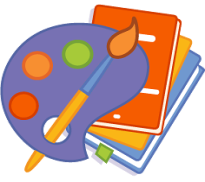 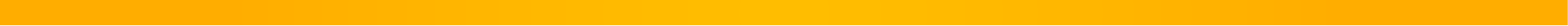 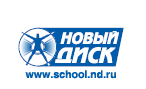 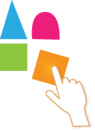 ИНТЕРАКТИВНЫЕ КОНСТРУКТОРСКИЕ СРЕДЫ
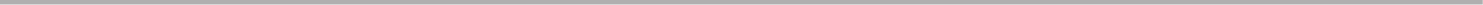 Организация познавательно-исследовательской и продуктивной деятельности                     на основе интеграции образовательных областей 
 Обширный набор объектов и инструментов для творчества, экспериментирования, моделирования
 Возможность перенести в предметную среду тот «продукт», который дети придумали и создали с помощью компьютера
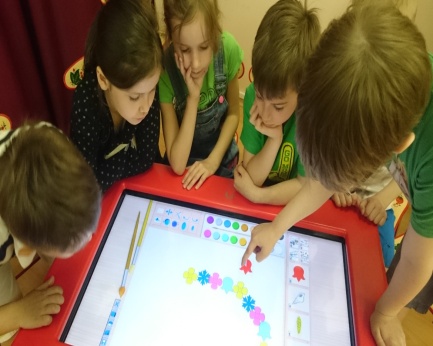 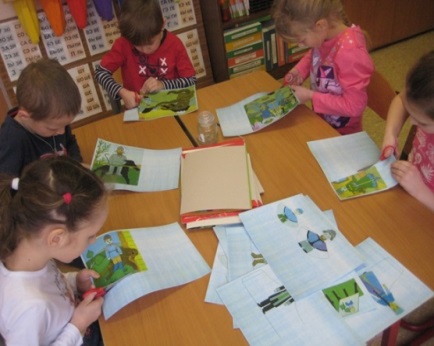 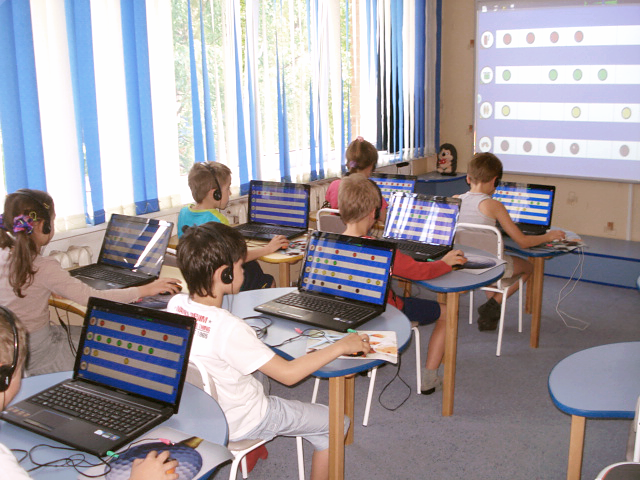 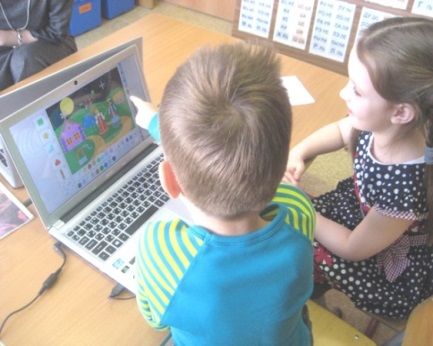 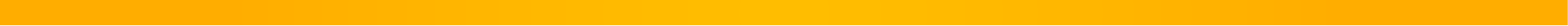 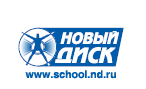 ИНТЕРАКТИВНЫЕ КОНСТРУКТОРСКИЕ СРЕДЫ
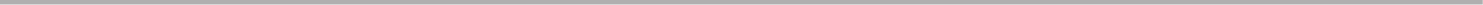 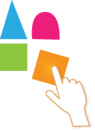 Серия «Фантазёры»
Программы разработаны в сотрудничестве с педагогами ГБОУ Школа № 118 (г. Москва)
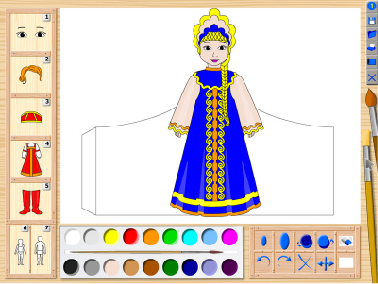 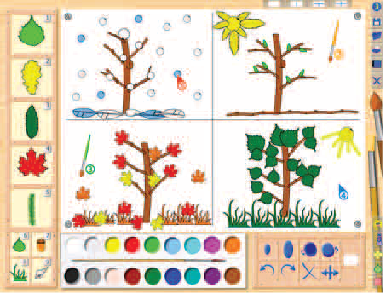 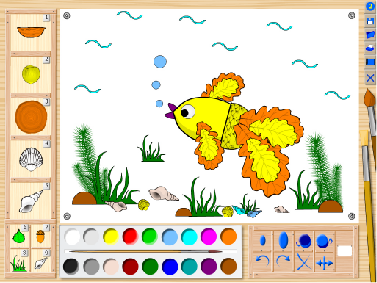 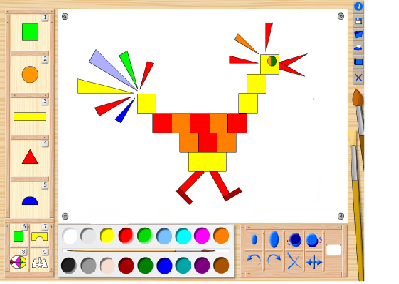 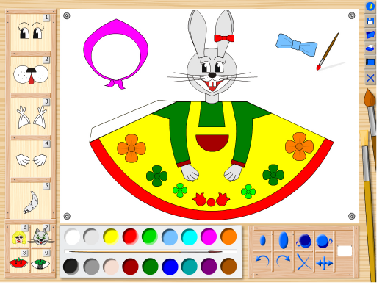 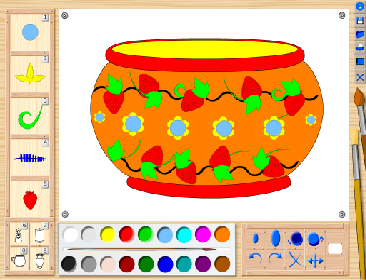 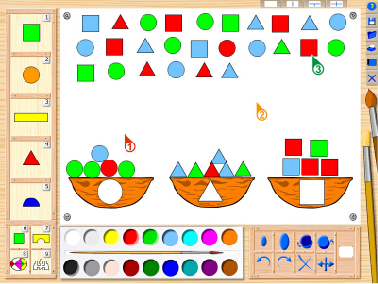 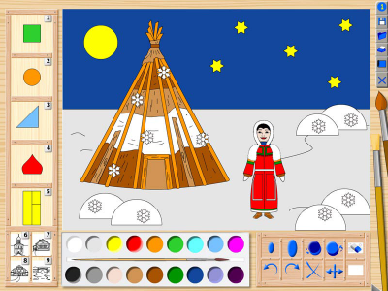 Фантазёры. 
Волшебный конструктор
Фантазёры. 
МУЛЬТИтворчество
Фантазёры. 
Моя страна
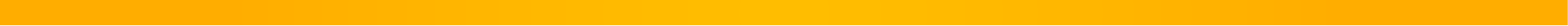 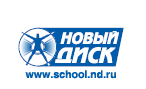 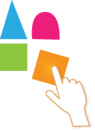 КОНКУРС «МОЯ РОДИНА»
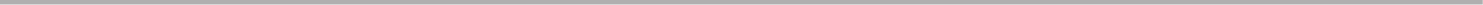 Создание детьми дошкольного возраста (под руководством педагогов) творческой работы с использованием программ серии «Фантазёры».
Работа является итогом проектной деятельности с воспитанниками на тему «Моя Родина – Россия». 
Результат – видеоролик (мультфильм), в котором декорации и объекты (персонажи) созданы из элементов конструкторской среды "Фантазёры".
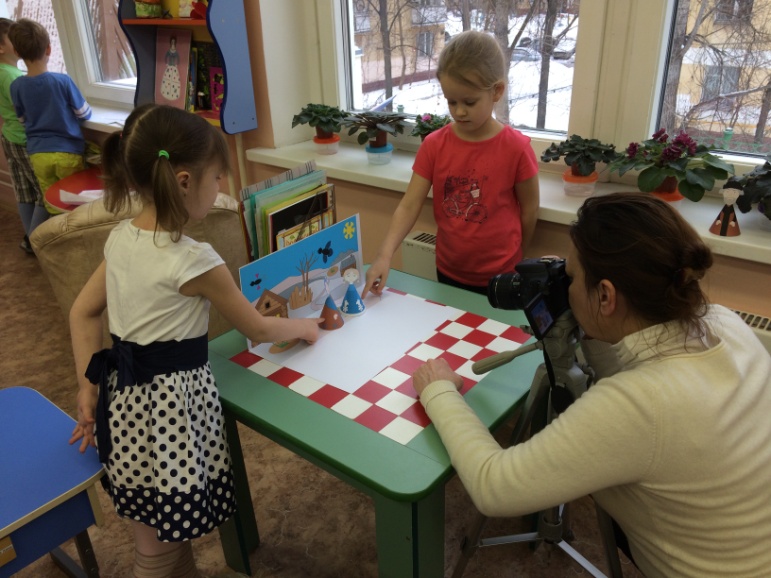 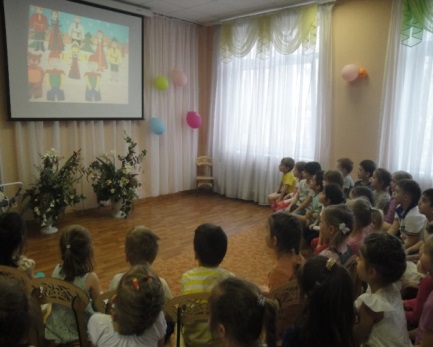 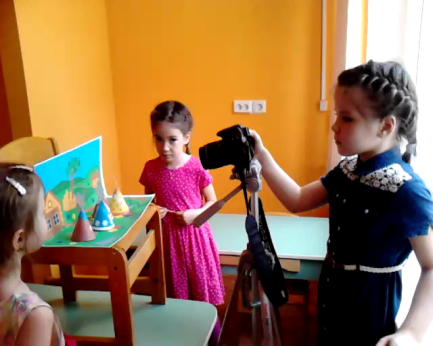 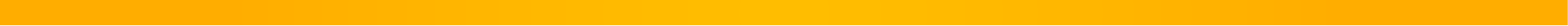 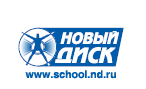 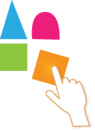 КОНКУРС «МОЯ РОДИНА»
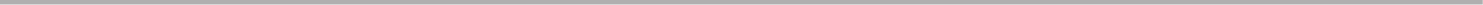 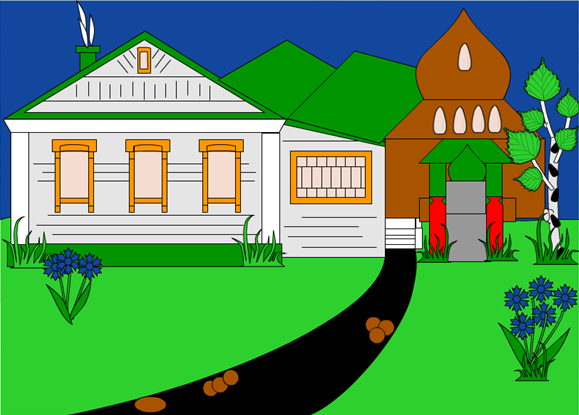 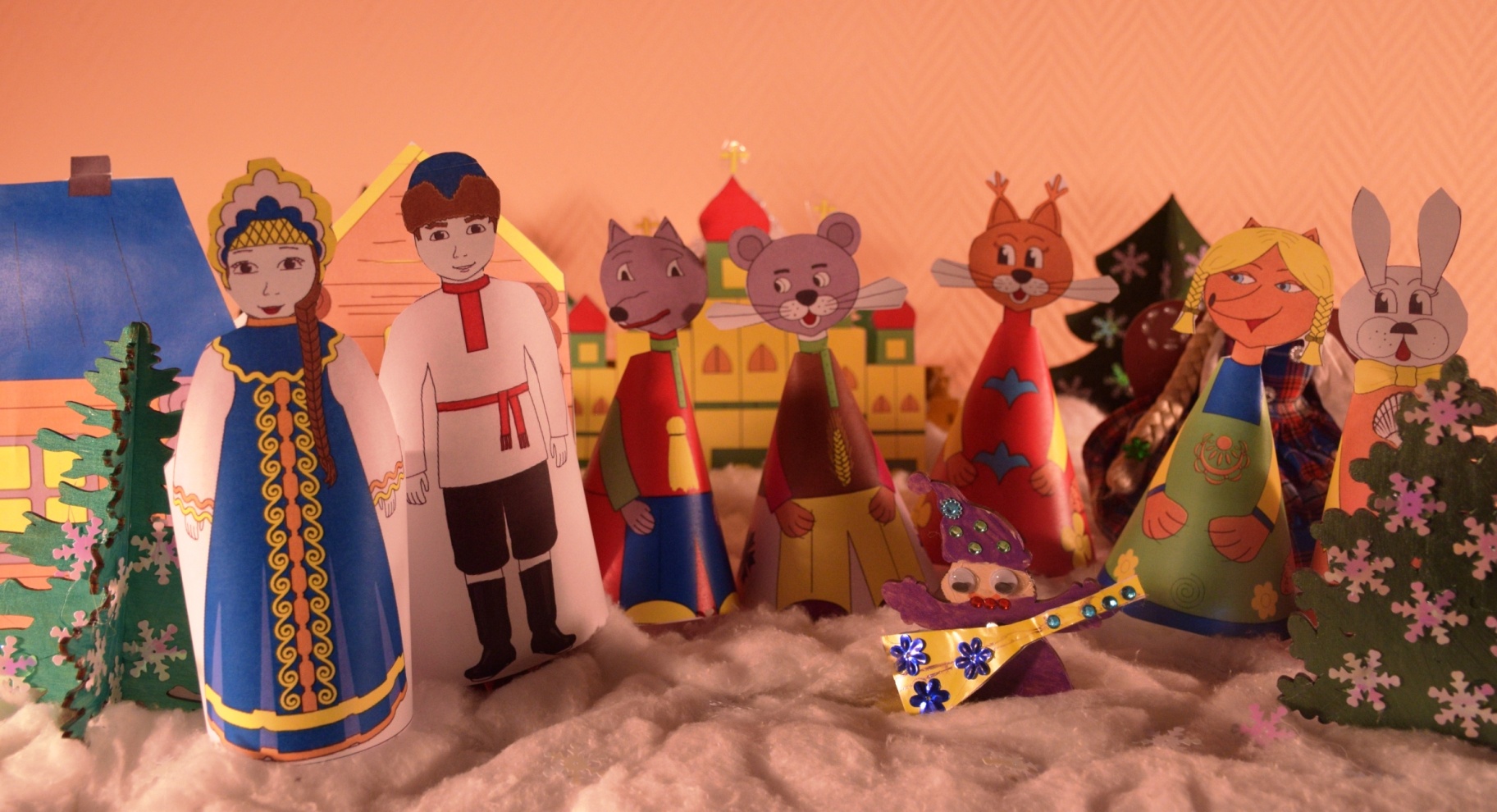 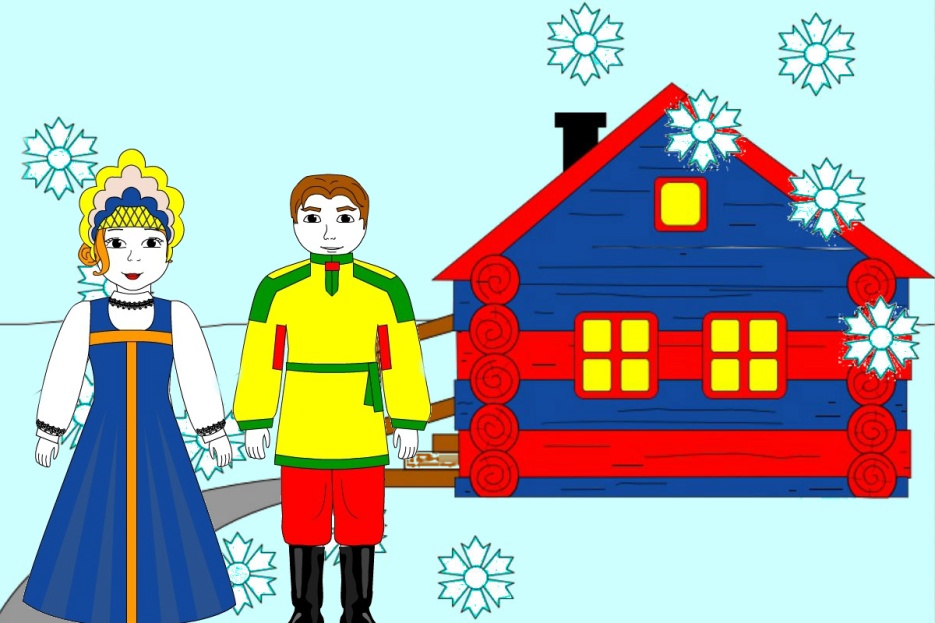 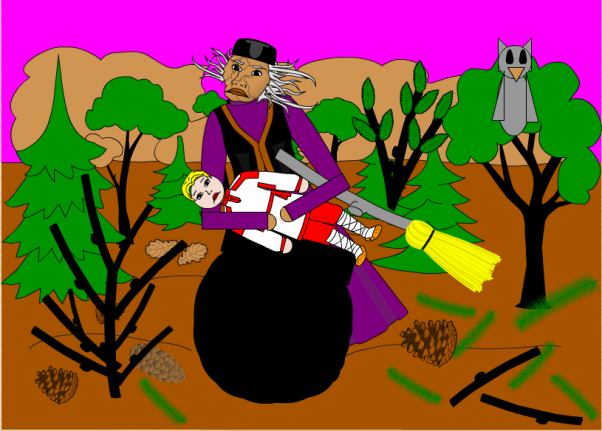 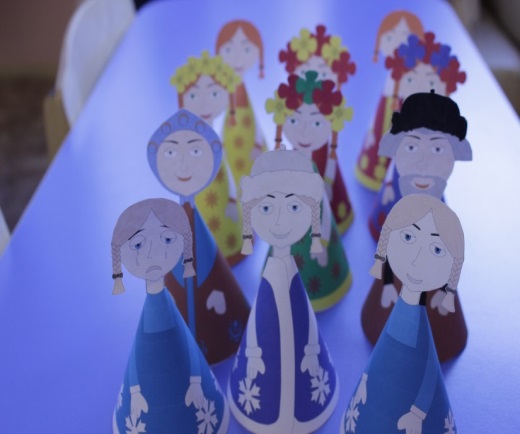 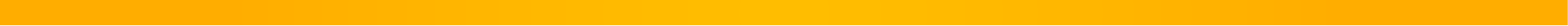 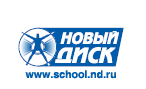 ИНТЕРАКТИВНЫЕ КОНСТРУКТОРСКИЕ СРЕДЫ
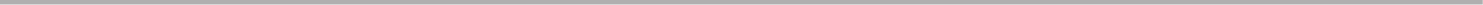 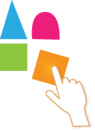 Серия «Проектная деятельность»
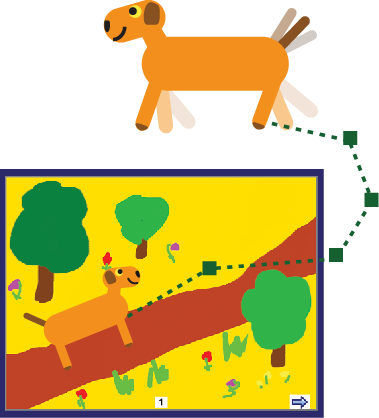 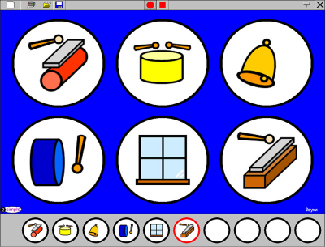 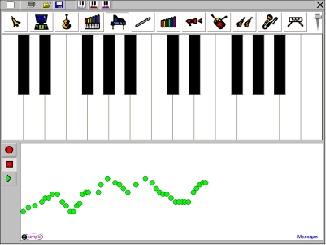 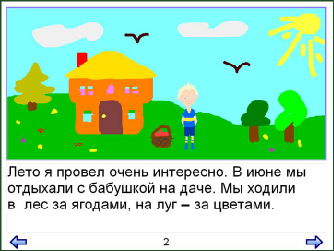 Проектная деятельность. Музыкальный конструктор
Проектная деятельность. Создай свою историю
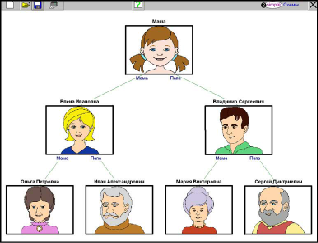 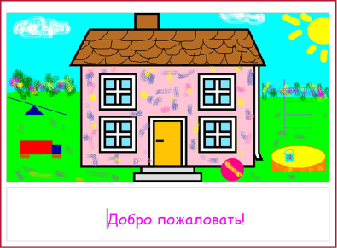 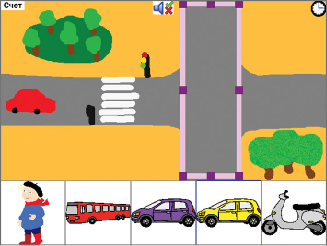 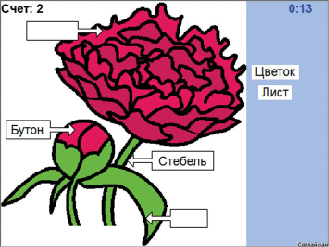 Проектная деятельность. Сделай сам: задания, тесты игры
Проектная деятельность. Рисуем, считаем, создаём
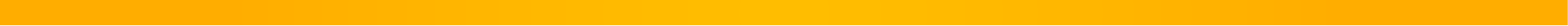 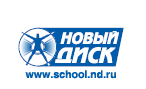 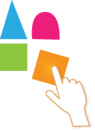 КОНКУРС «ЛУЧШИЙ ИНТЕРАКТИВНЫЙ ПРОЕКТ»
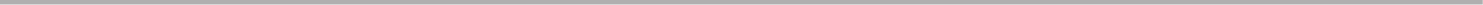 Создание дошкольниками проектов (под руководством педагогов) в программах серии «Проектная деятельность».
Развитие стандартных навыков взаимодействия с компьютером и закрепление содержательных знаний из различных образовательных областей в процессе работы
Использование разнообразных технических и функциональных возможностей программ (инструменты для рисования, звуковые и анимационные эффекты, шаблоны изображений и заранее созданные рисунки и фотографии, дополнительное оборудование)
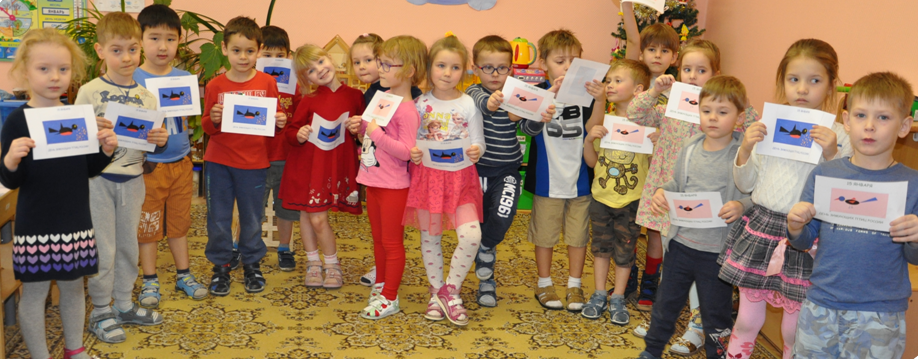 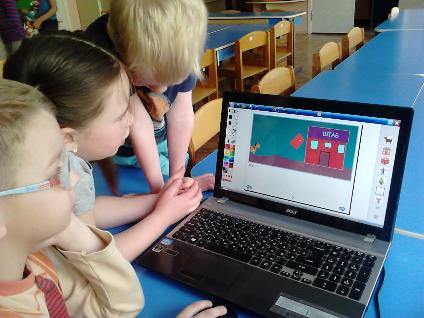 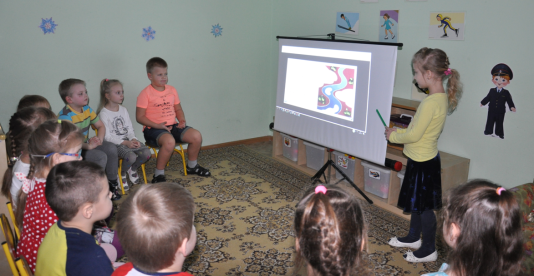 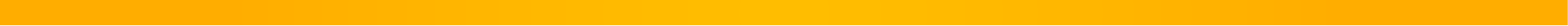 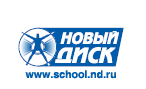 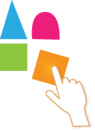 КОНКУРС «ЛУЧШИЙ ИНТЕРАКТИВНЫЙ ПРОЕКТ»
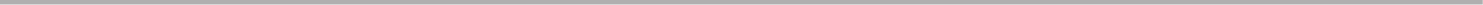 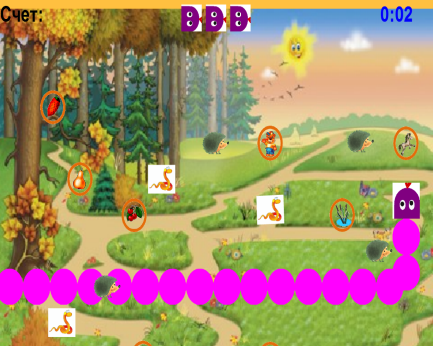 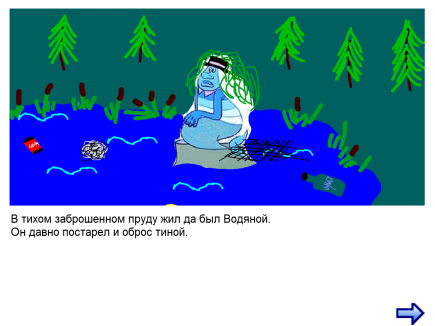 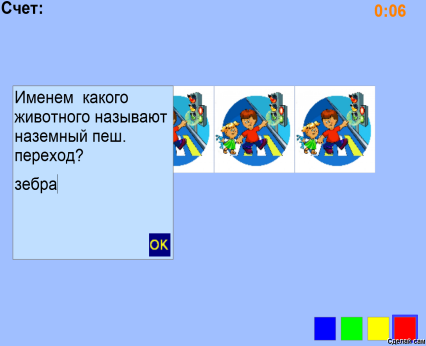 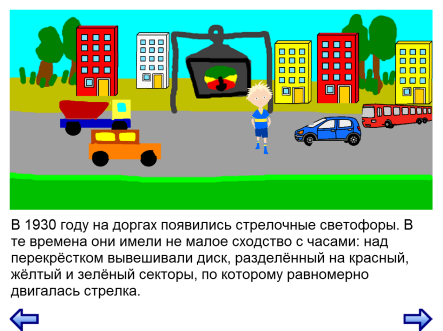 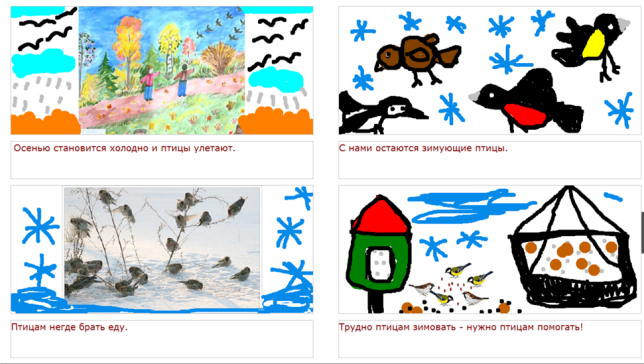 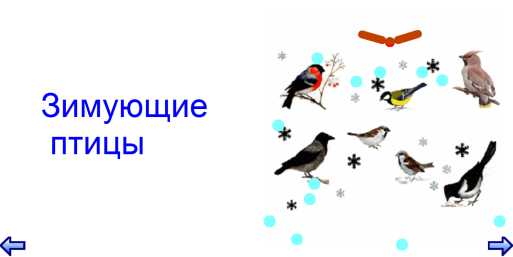 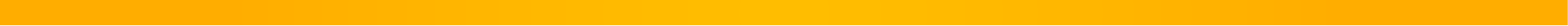 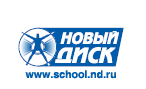 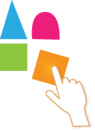 ИНТЕРАКТИВНЫЕ КОНСТРУКТОРСКИЕ СРЕДЫ
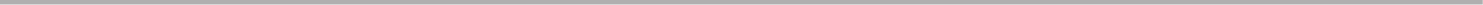 Инструмент для создания педагогами собственных дидактических материалов
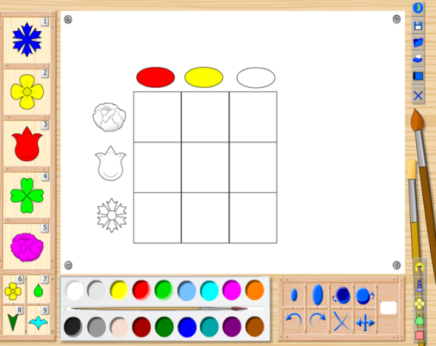 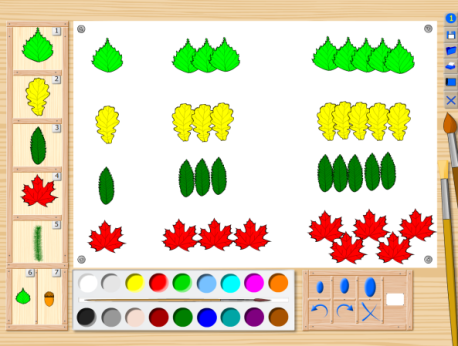 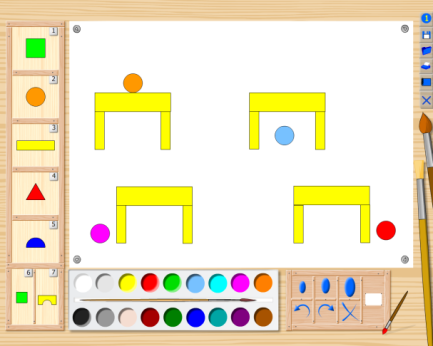 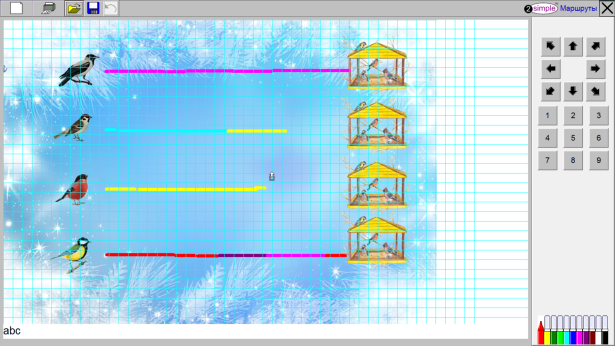 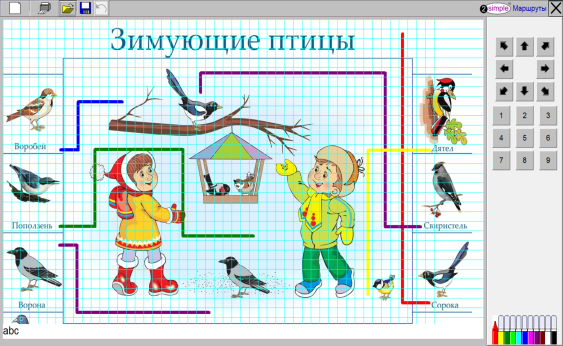 * Материалы разработаны педагогами ГБОУ Лицей № 1560 и ГБОУ Школа № 1357 (г. Москва)
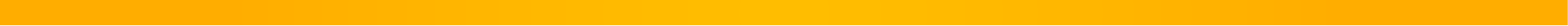 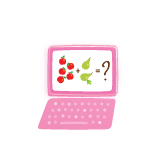 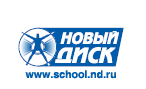 МУЛЬТИМЕДИЙНЫЕ НАГЛЯДНО-ДИДАКТИЧЕСКИЕ ПОСОБИЯ
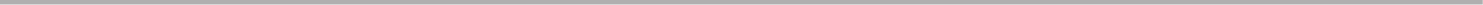 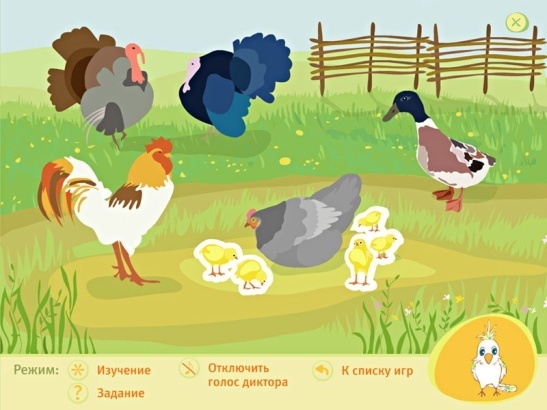 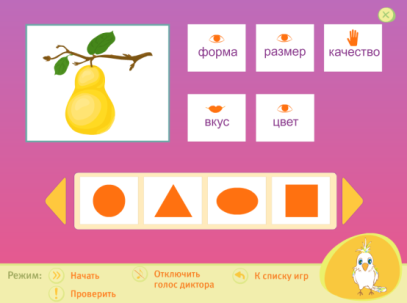 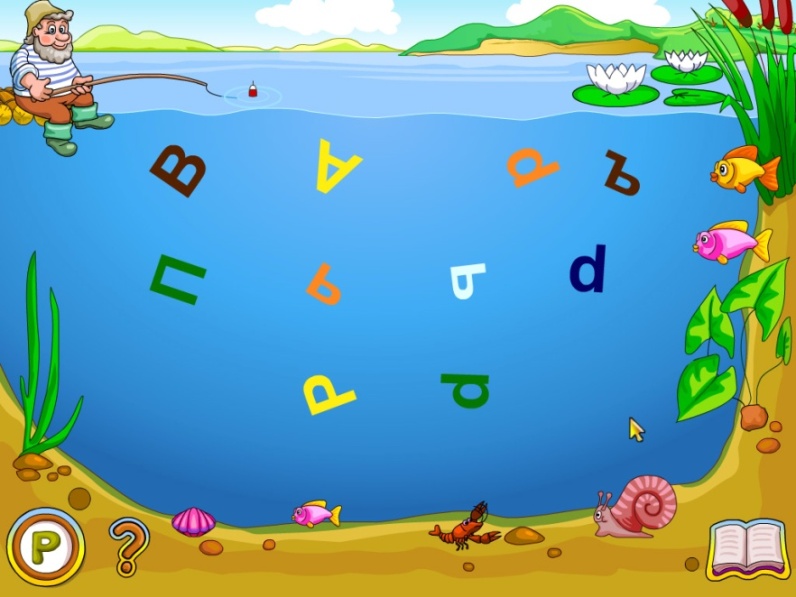 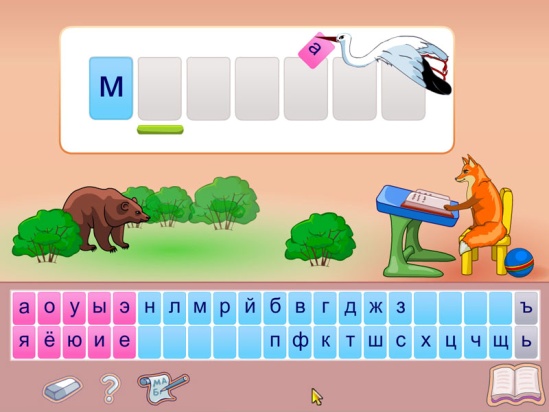 Буквария. Обучение чтению
Развитие речи
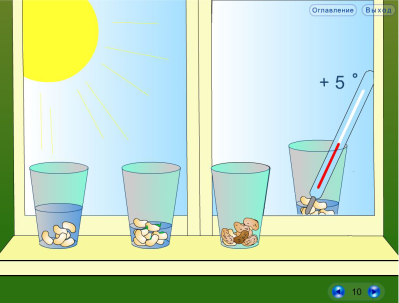 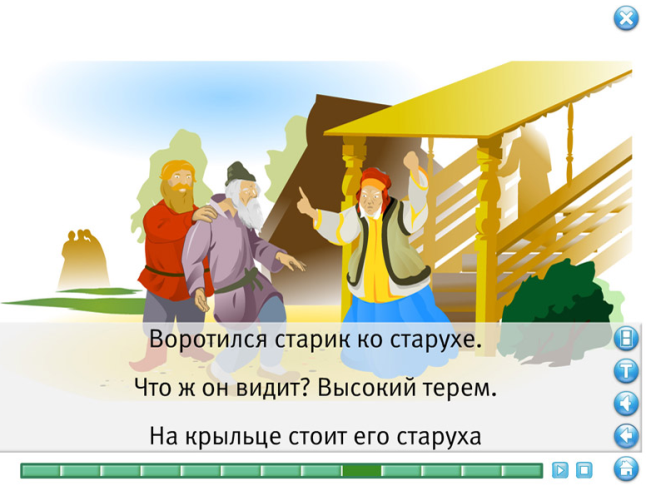 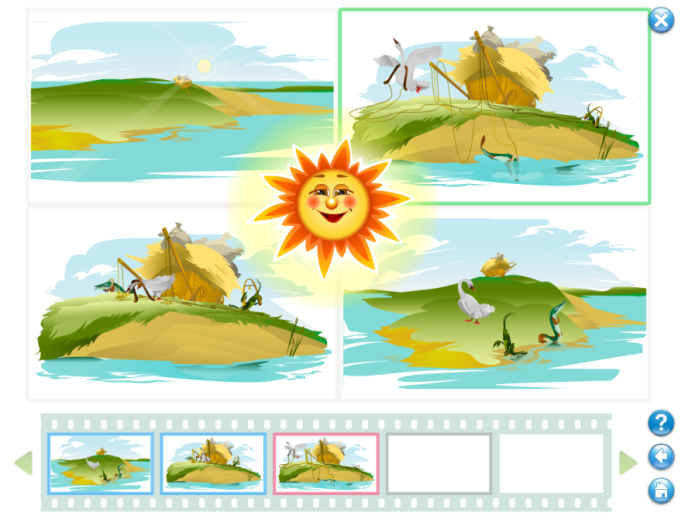 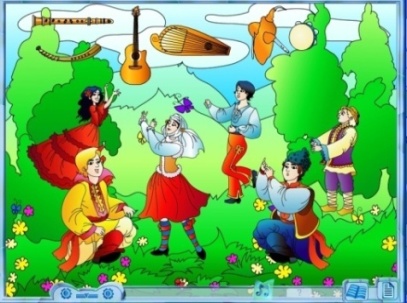 Мир природы
Мир музыки
Литературное чтение
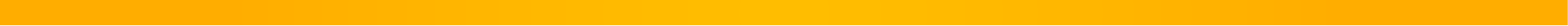 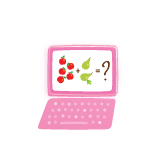 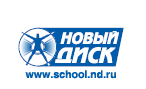 МУЛЬТИМЕДИЙНЫЕ НАГЛЯДНО-ДИДАКТИЧЕСКИЕ ПОСОБИЯ
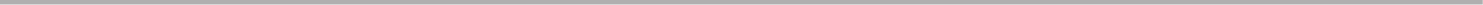 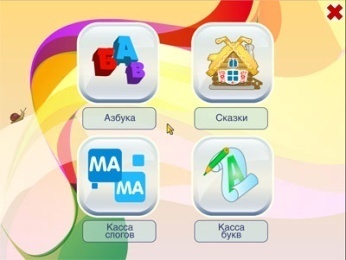 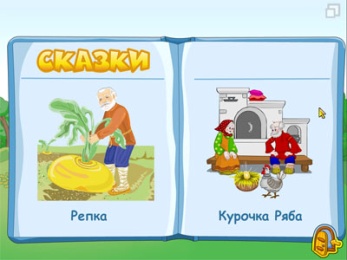 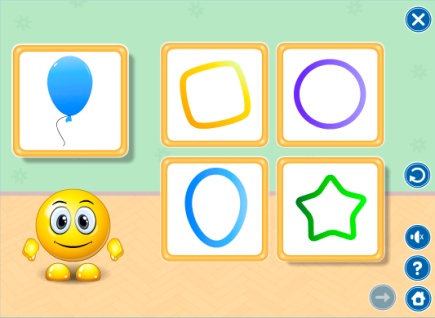 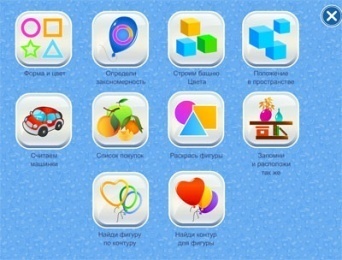 Математика в детском саду
Речевое развитие в детском саду
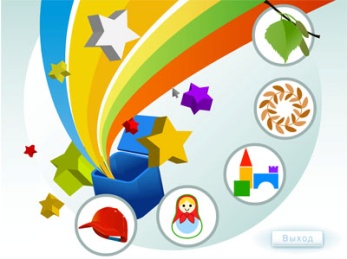 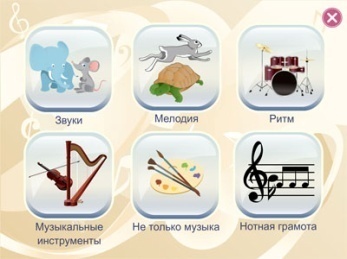 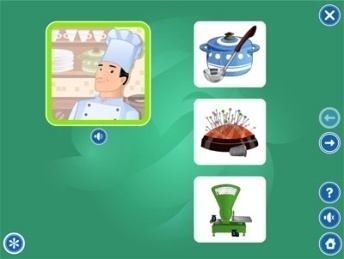 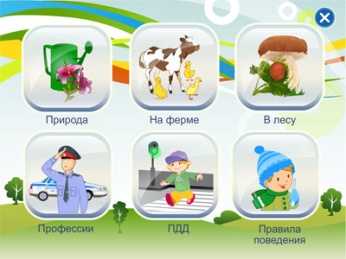 Творческая деятельность          в детском саду
Музыкальное воспитание    в детском саду
Окружающий мир и основы безопасности в детском саду
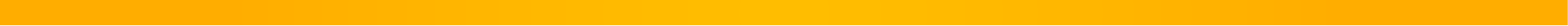 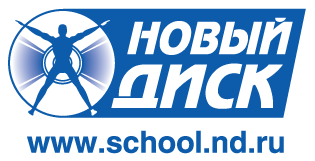 МУЛЬТИМЕДИЙНЫЕ НАГЛЯДНО-ДИДАКТИЧЕСКИЕ ПОСОБИЯ
Комплект для формирования у дошкольников навыков безопасного поведения на улицах и дорогах:
интерактивный конструктор – ресурс для моделирования дорожных ситуаций, выполнения творческих работ по БДД
рабочие тетради – пособия для индивидуальной работы детей
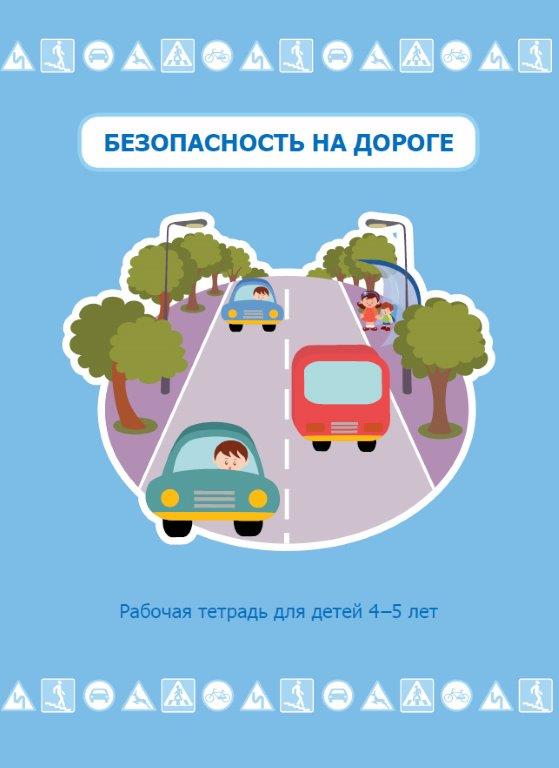 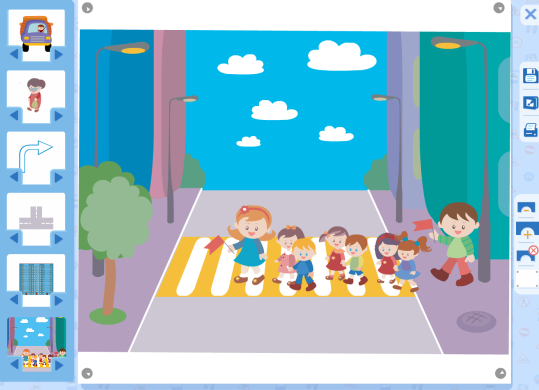 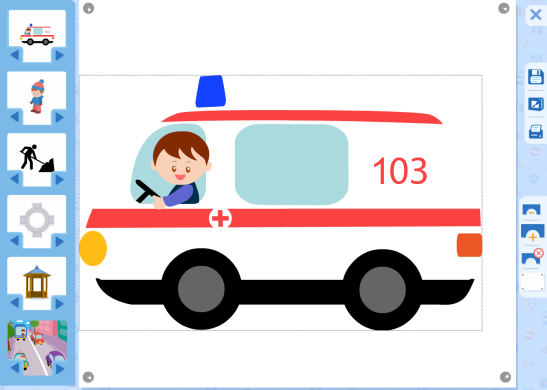 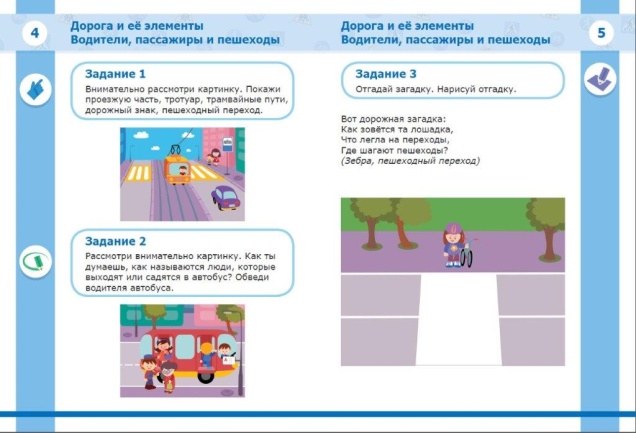 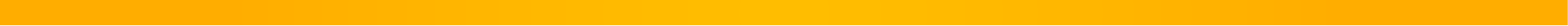 Игровые диагностические среды
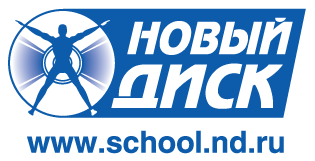 Интерактивное лото с набором сюжетных тематических картинок для мониторинга, диагностики и коррекции
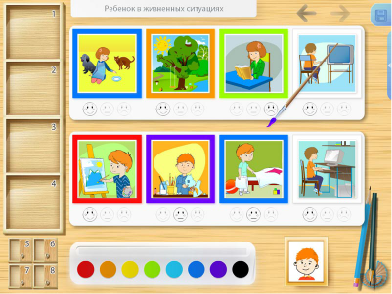 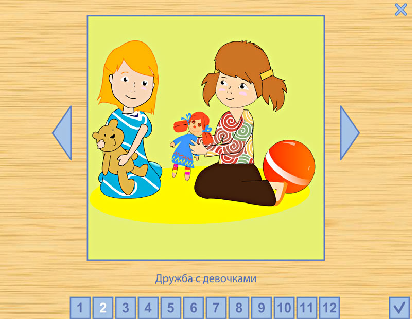 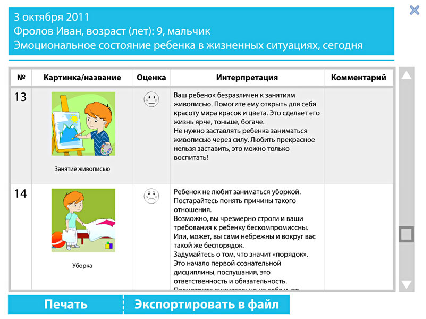 Диагностическое лото. Социально-личностное развитие дошкольника
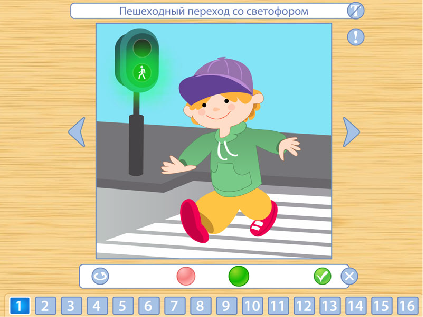 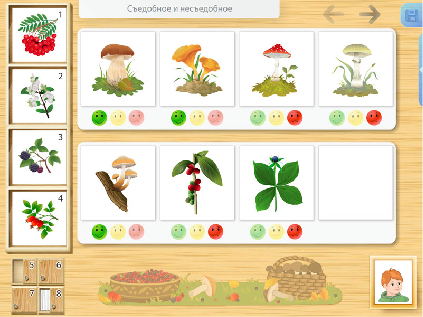 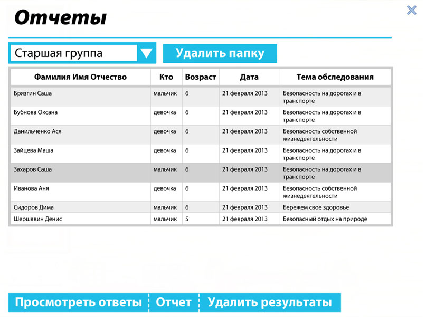 Диагностическое лото. Формирование основ безопасности у детей
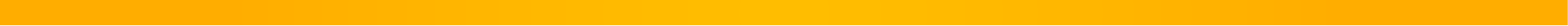 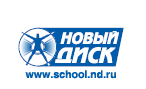 ОБРАЗОВАТЕЛЬНЫЕ КОМПЛЕКСЫ 
ДЛЯ ИНТЕРАКТИВНОЙ ДОСКИ
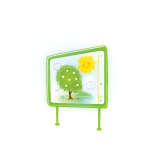 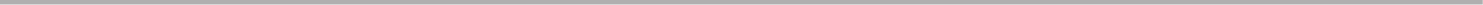 Позволяют оптимально сочетать традиционные и инновационные средства обучения.
Комплекс материалов:
 целостное мультимедийное занятие 
 подробный сценарий занятия
 видеозапись занятия
 элементы предметной среды
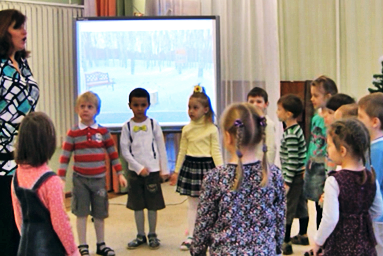 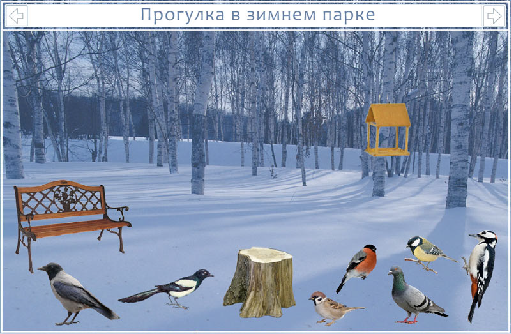 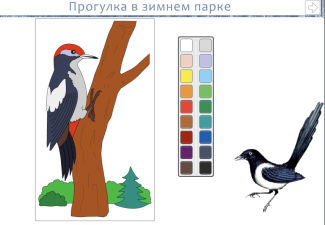 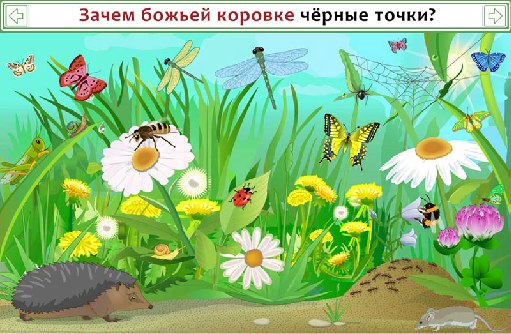 * Созданы в сотрудничестве с творческой группой МГПУ «Информационно-коммуникационные и социальные технологии в образовании»
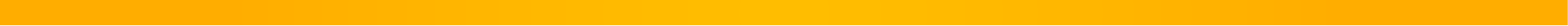 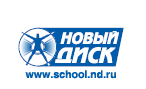 ДИДАКТИЧЕСКИЕ ИГРЫ 
ДЛЯ ИНТЕРАКТИВНЫХ СТОЛОВ
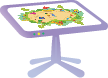 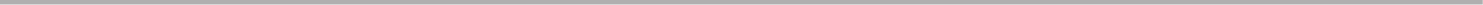 Обеспечивают совместную игровую, познавательную, исследовательскую                       и творческую деятельность дошкольников 
Содержание дидактических игр ориентировано на постоянное общение                         и не ограничивает  двигательную  активность  ребенка
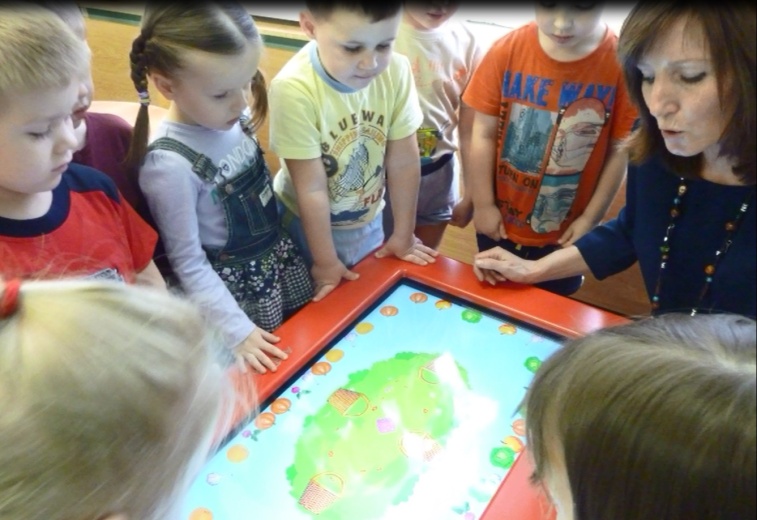 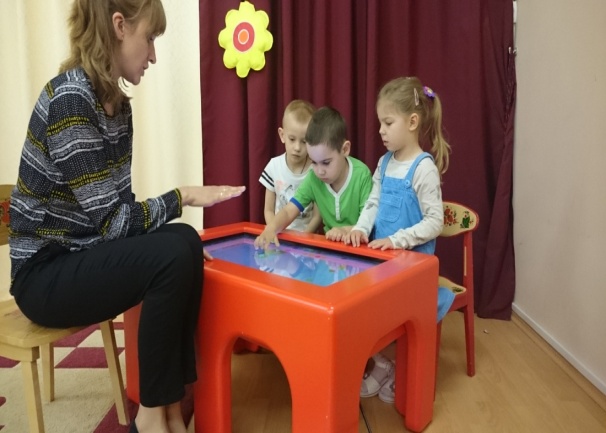 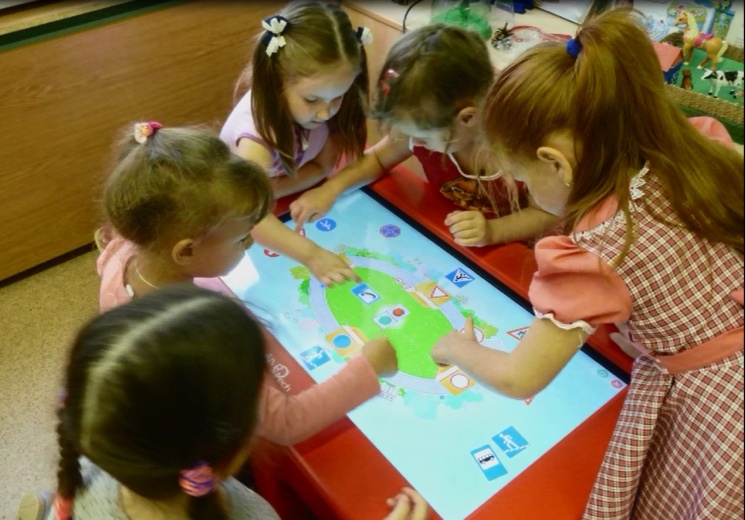 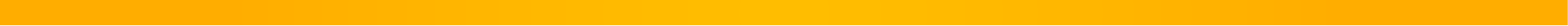 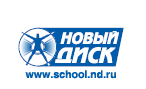 ДИДАКТИЧЕСКИЕ ИГРЫ 
ДЛЯ ИНТЕРАКТИВНЫХ СТОЛОВ
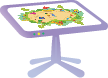 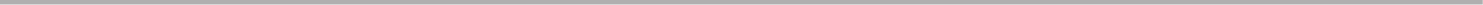 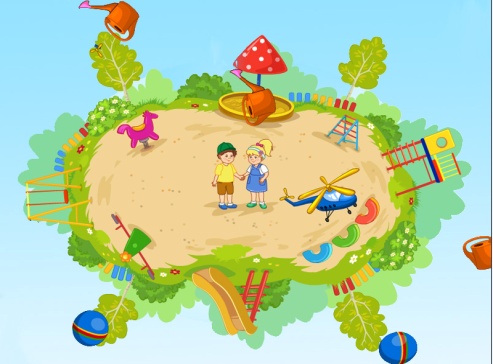 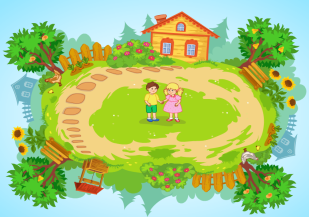 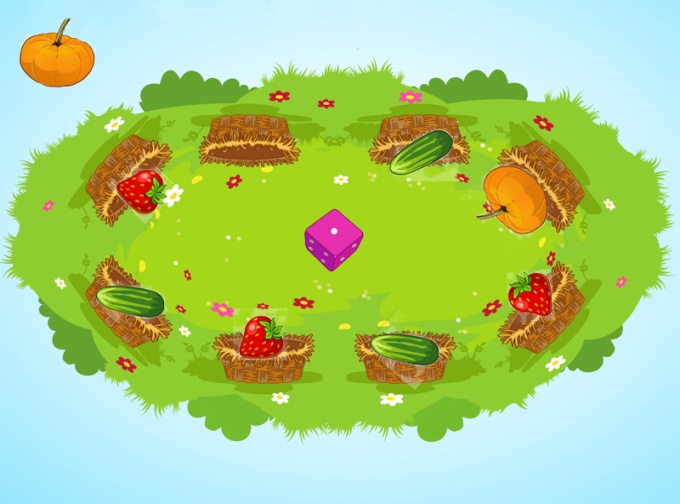 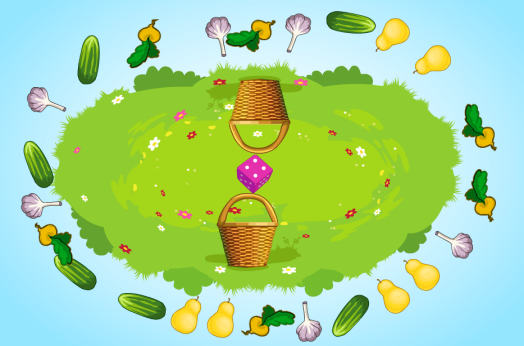 Интерактивные истории. Играем, придумываем, рассказываем
Весёлый счёт. Собираем урожай
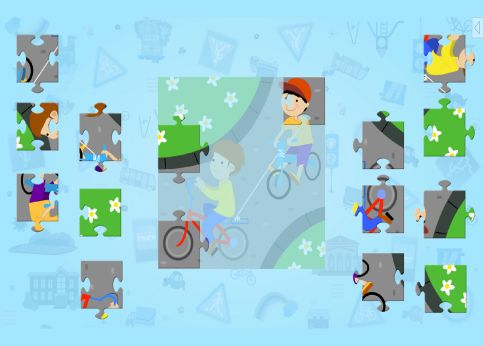 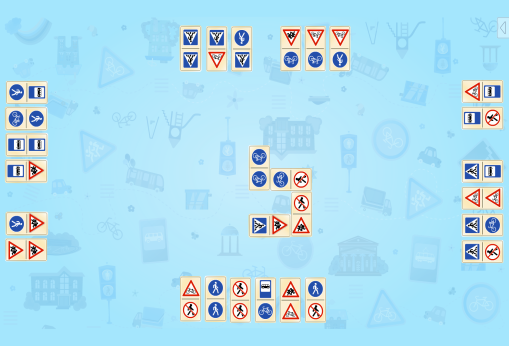 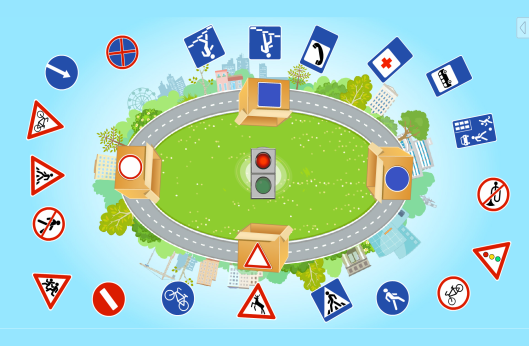 Дорожное домино
Дорожные ситуации. Пазлы
Дорожные знаки. Группировка
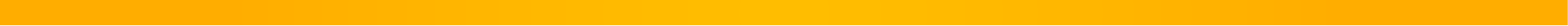 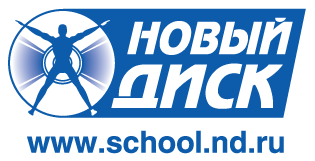 ОБРАЗОВАРИУМ
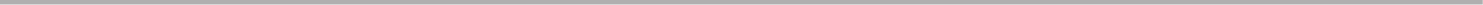 Портал, на котором размещены мультимедийные образовательные ресурсы
http://obr.nd.ru
Мгновенный поиск 
по ключевому слову
Введение кода доступа
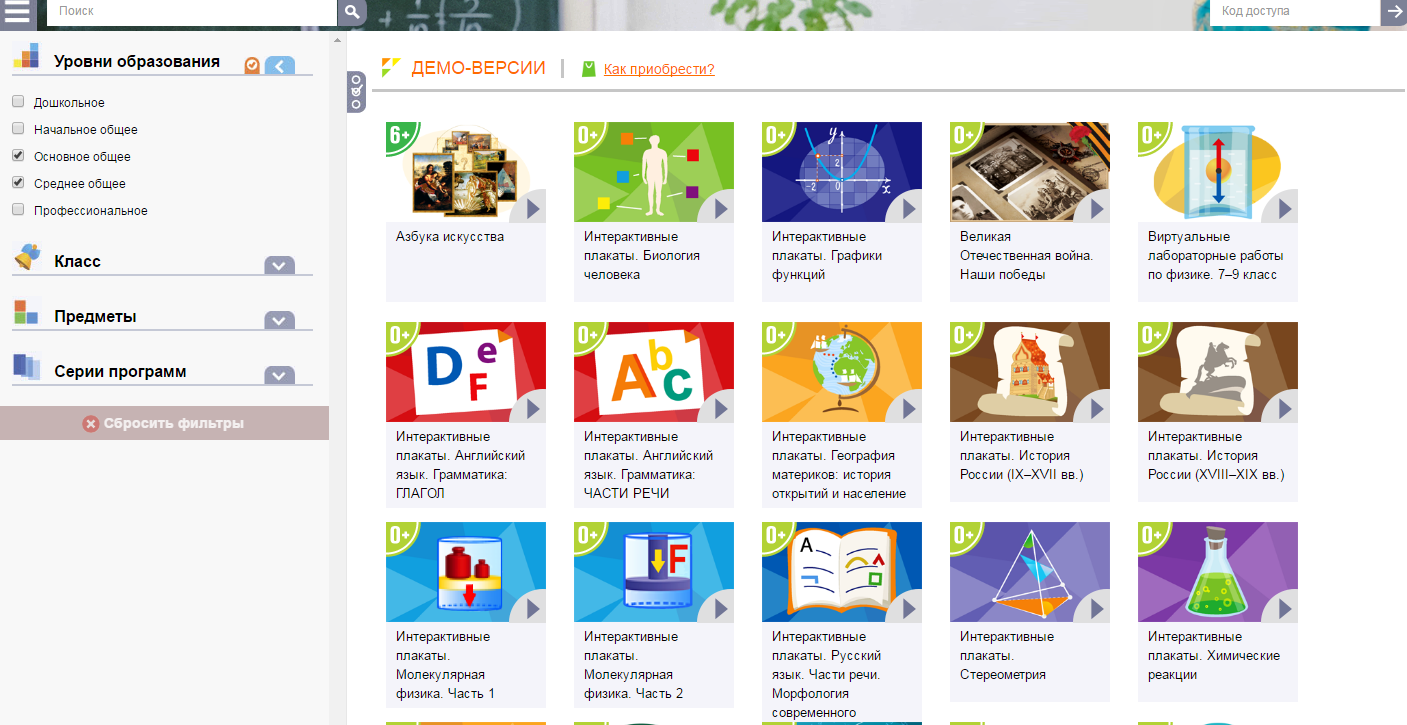 Фильтры 
для формирования
витрины ресурсов
Запуск приложения из витрины
...возможность зайти
на страницу продукта
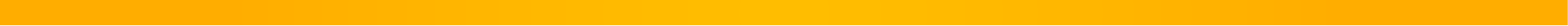 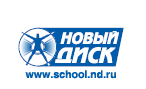 Готовится к выпускуКомплект материалов для дошкольного образования
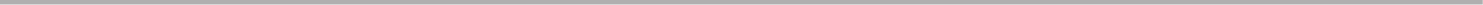 Электронные составляющие
 наглядные (анимационные          или видео) ролики
 интерактивные мини-игры
 дидактические игры для интерактивного стола
 интерактивные плакаты
 творческие конструкторские среды
Материальные составляющие
 настольно-печатные дидактические игры
 книги с занимательными заданиями
 печатные настенные плакаты
 методические рекомендации
 сценарии
Перспектива – интернет-портал (систематизация материалов, возможности обмена опытом, добавления собственных разработок, участия в конкурсах)
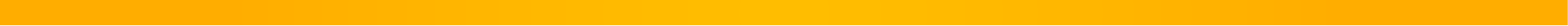 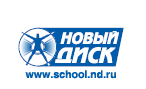 Департамент образования компании «Новый Диск»
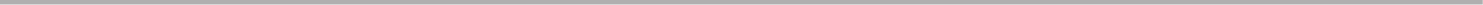 По вопросам сотрудничества и продаж 
обращаться по телефону + 7 (495) 785-65-14 
e-mail: school@nd.ru
www.school.nd.ru
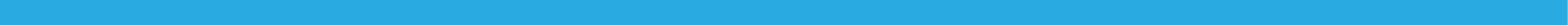 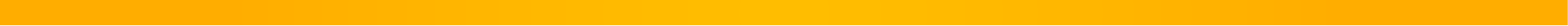